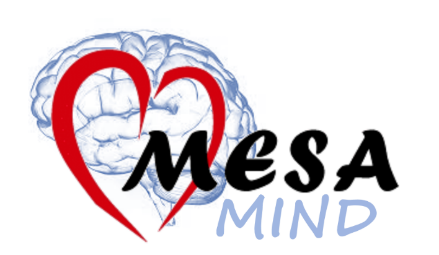 Preliminary Results and Next Steps
MESA Virtual SC 
June 29, 2020
Outline MESA Memory & MIND
Background on Vascular Contributions to Dementia (VCID)
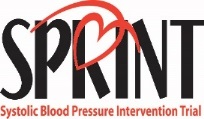 Targeting VCID is recognized as a key prevention strategy for AD and related dementias (ADRD)
Evidenced by SPRINT-MIND trial results
Unclear how vascular disorders contribute to specific dementia pathology and subsequent cognitive decline
Further, health disparities in CVD and ADRD
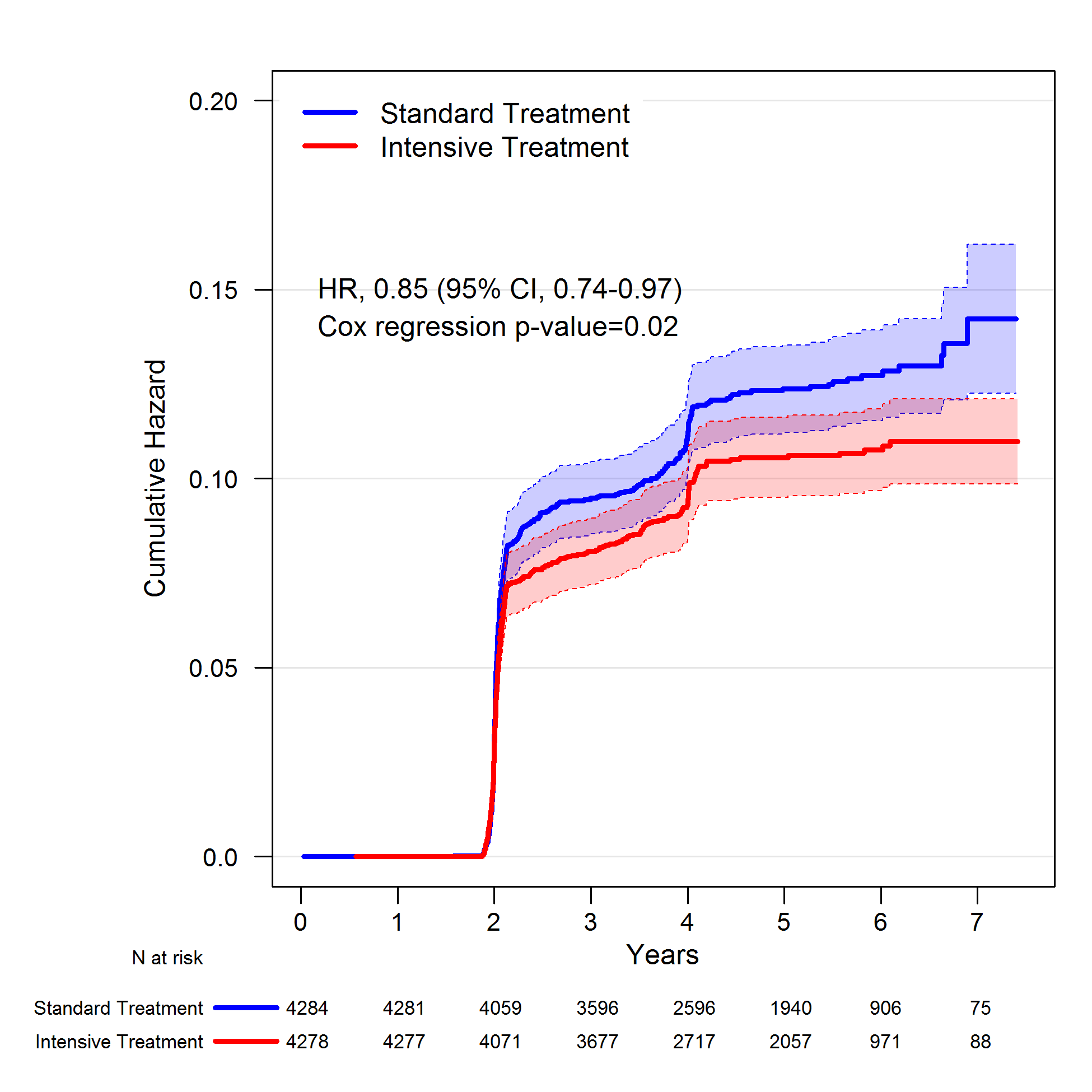 Williamson et al. JAMA 2019
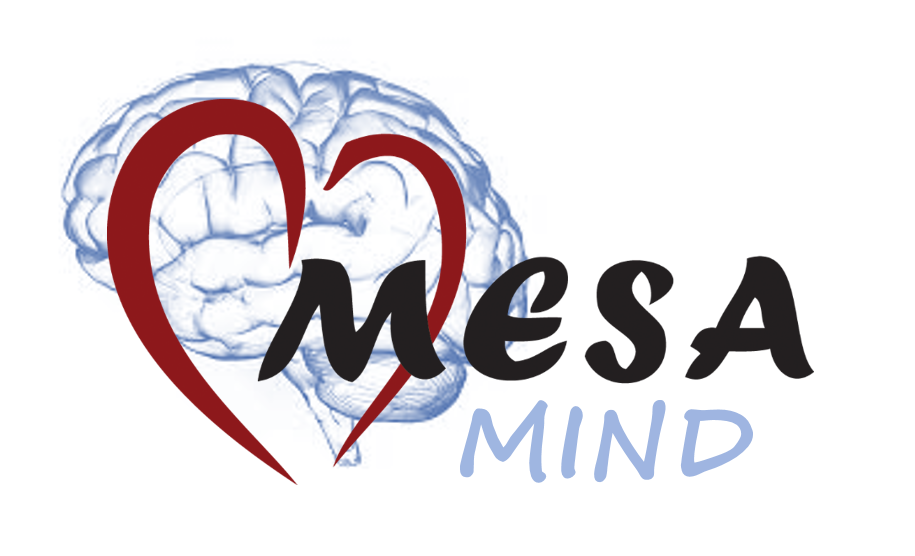 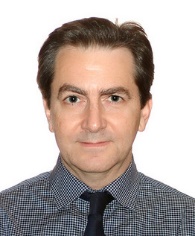 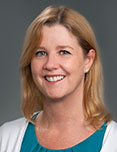 MESA Memory Study (R01AG054069, PI: Hughes, WFU only)Multisite MESA-MIND Study (R01AG058969 MPI: Hughes, Hayden, Luchsinger)
Centers
Wake Forest
Johns Hopkins
Columbia
Minnesota
Northwestern
UCLA
Enroll 2,500 MESA participants two visit across all 6 sites
Repeated cognitive testing (CASI + UDS v3) and brain MRI
Adjudication of cognitive impairment
Aβ-PET imaging sub-set of 1,000 
    (WFU, JHU, Columbia)
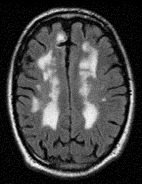 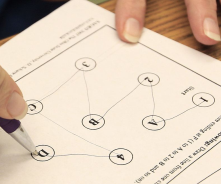 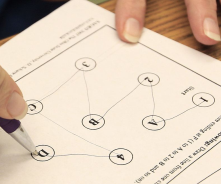 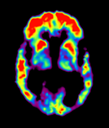 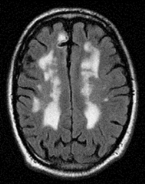 Memory (WFU)
Cog
Cog
MRI
MRI
PET
Exam 5
Exam 6
MIND A
MIND B
2010	    2012            2014            2016            2018           2020            2022           2024
4
Linking Subclinical CVD and Dementia Pathology
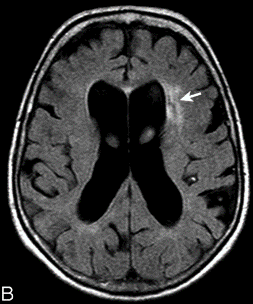 Small Vessel
Vascular 
Dementia
Atherosclerosis

Arteriosclerosis

Cardiac Function
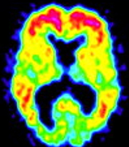 Amyloid
‘Mixed’
Dementia
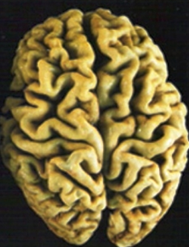 Neuro-
degeneration
Alzheimer’s 
Disease
Tau
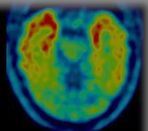 [Speaker Notes: Next, we wanted to look at the individual and combined contribution of AB and WMH. In this age group most participants have AB deposition and some WMH. 
So we used a median split to define high WMH and combined it with AB-status]
Highlighted Preliminary ResultsMESA Memory & MIND
Adjudicated Cognitive Diagnoses by Consensus Conference
MESA Memory (Exam 6, WFU only)
MESA MIND (All sites, Visit A 2019-2021)
ongoing
Algorithmic classification strategy (Normal, MCI, and Dementia)
Cognitive domain scores (e.g. memory, executive function, speed of processing, attention)
Subjective cognitive impairment
Subjective Cognitive Decline Differs by Racial/Ethnic Groups and Socio-Demographic Factors
Khadijah Winkey, Timothy Hughes, Bonnie Sachs, Annette Fitzpatrick, Suzanne Craft, Laura Baker, Susan Heckbert, David Jacobs, Allison Caban-Holt, Steve Rapp, and Kathleen Hayden
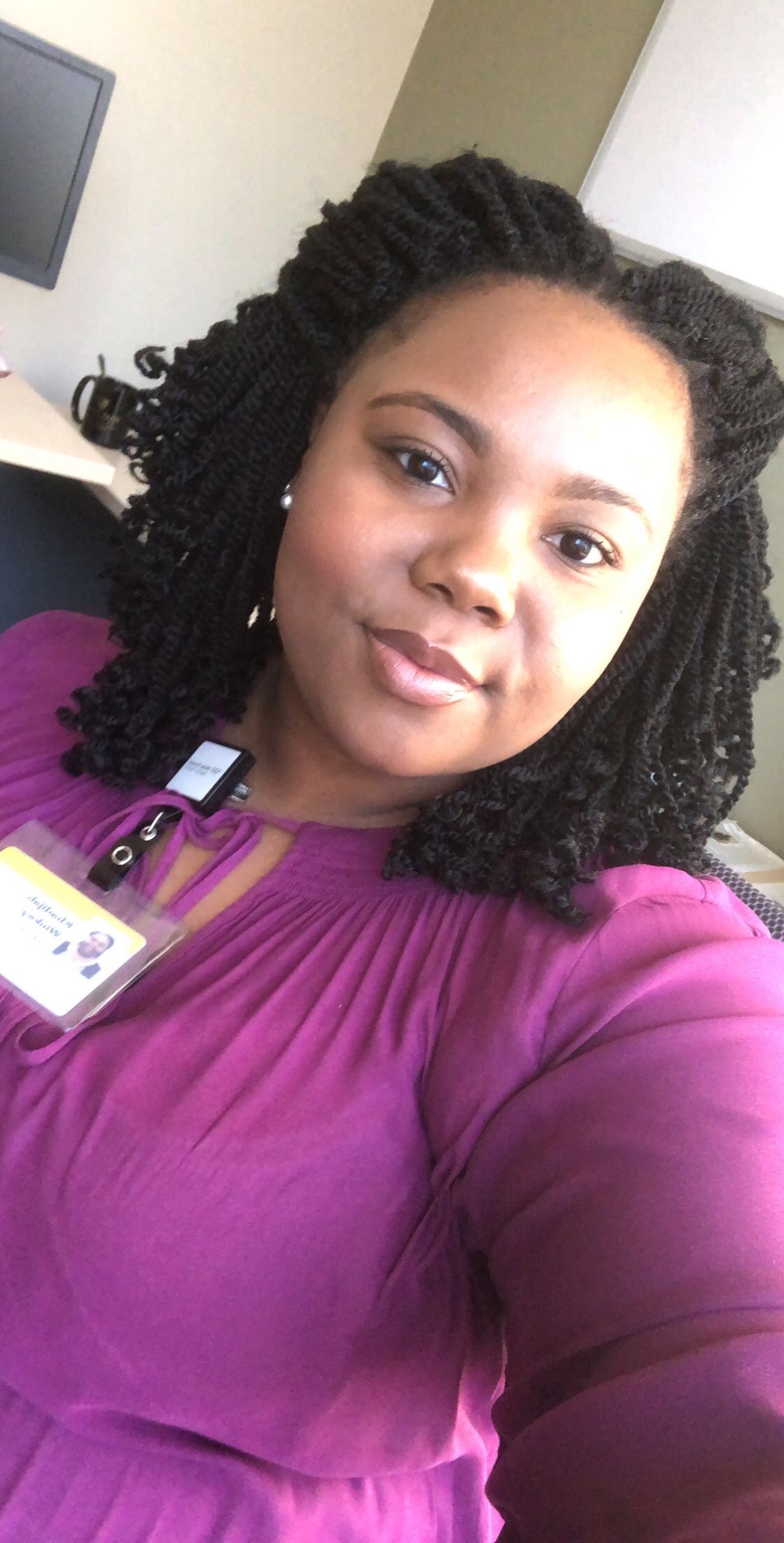 2020 Alzheimer’s International Conference (AAIC) Featured Research Session (FRS) organized by Diversity and Subjective Cognitive Disorders Professional Interest Areas
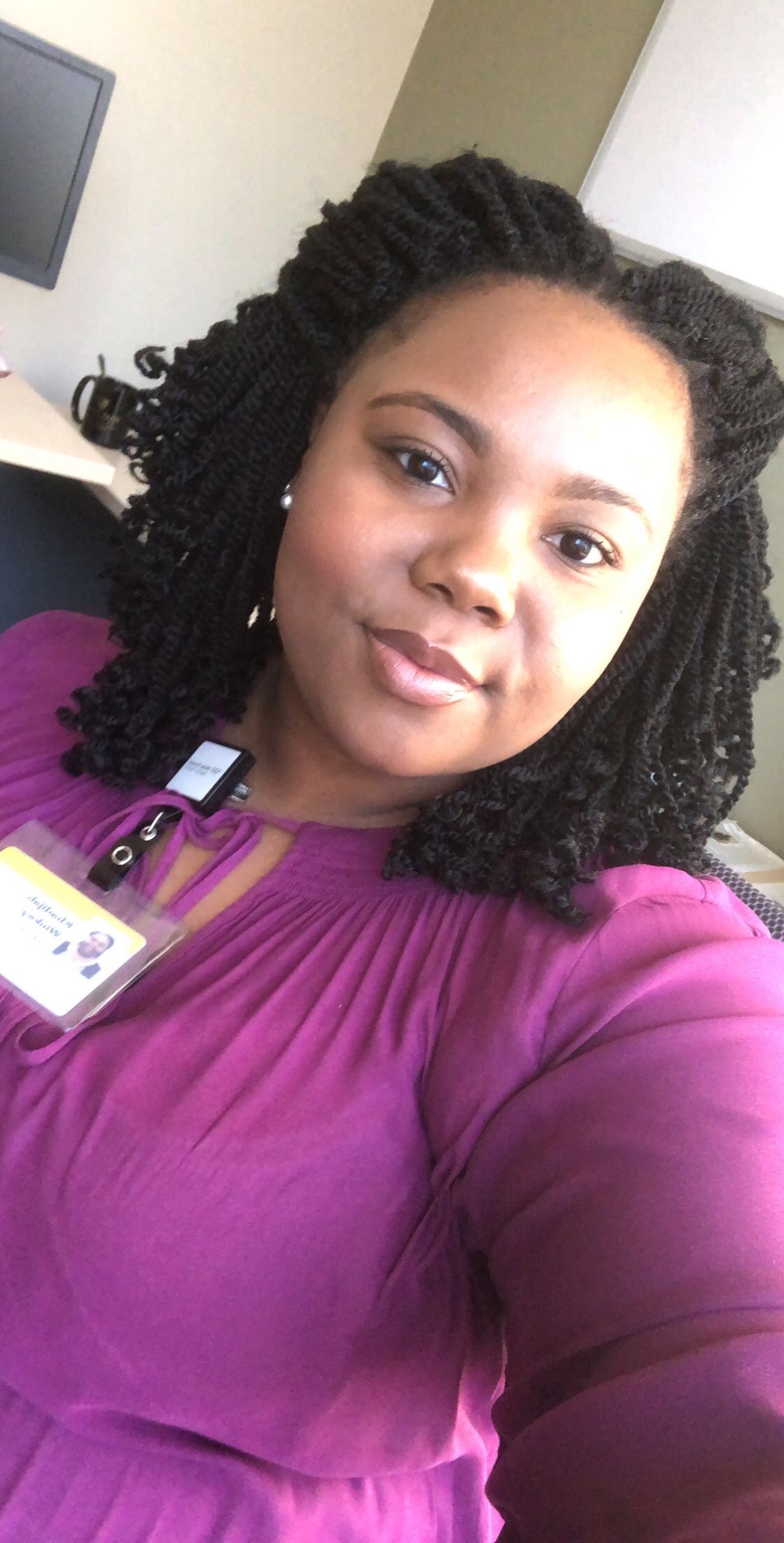 Subjective Memory Concerns Vary by Sociodemographic Factors
Cognitive Change Index 12 memory items (CCI-12) during annual follow-up call (FU19)
Published CCI-12 thresholds 
Mild Cognitive Impairment (MCI, CCI-12>=16) 
Severe impairment (dementia, CCI-12>=23) 
MESA objective cognitive testing with 3 tests in 2010-12 and 2016-18 
Cognitive Abilities Screening Instrument (CASI)
Digit Symbol Coding (DSC)
Digit Span (DS) forwards and backwards
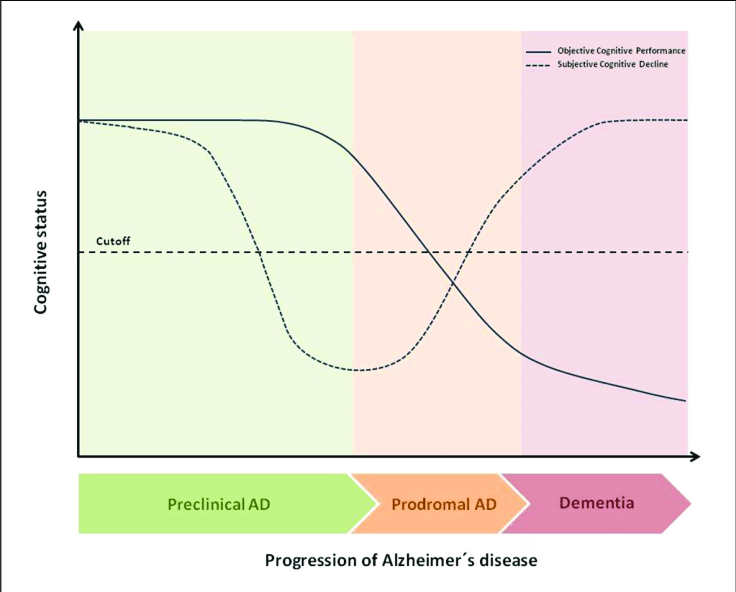 Ávila-Villanueva. Frontiers in Aging Neuroscience 2017
FU19
MIND A
Exam 5
Exam 6
MIND B
Risacher et al. Alz & Dem 2015
Risacher et al. Alz & Dem 2017
2010	    2012            2014            2016            2018           2020            2022           2024
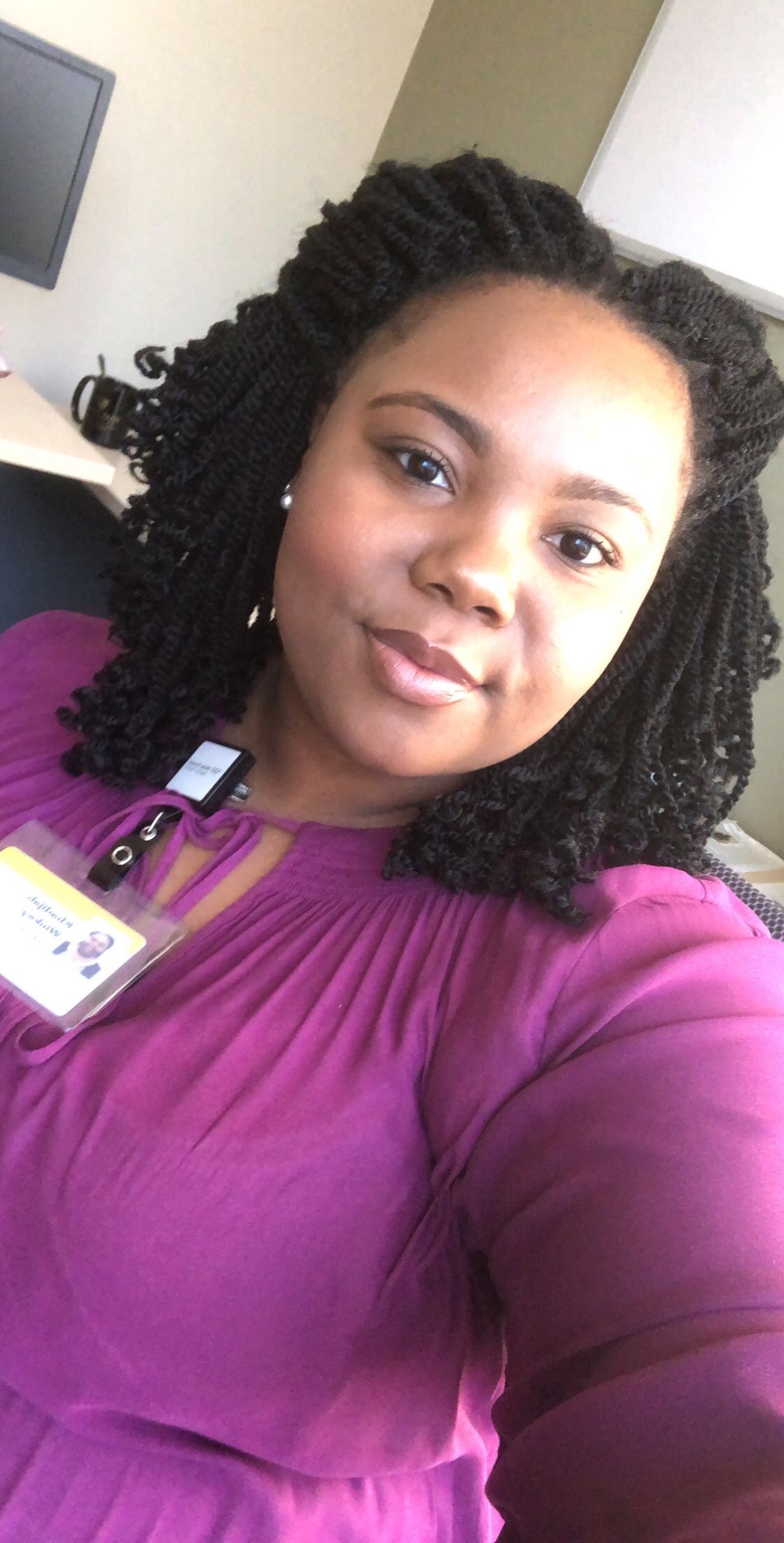 SCD is common and varies by racial/ethnic group
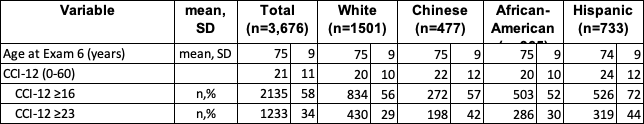 Subjective Memory Impairment 
MCI range: 52%-72%
Dementia range: 29% to 44%
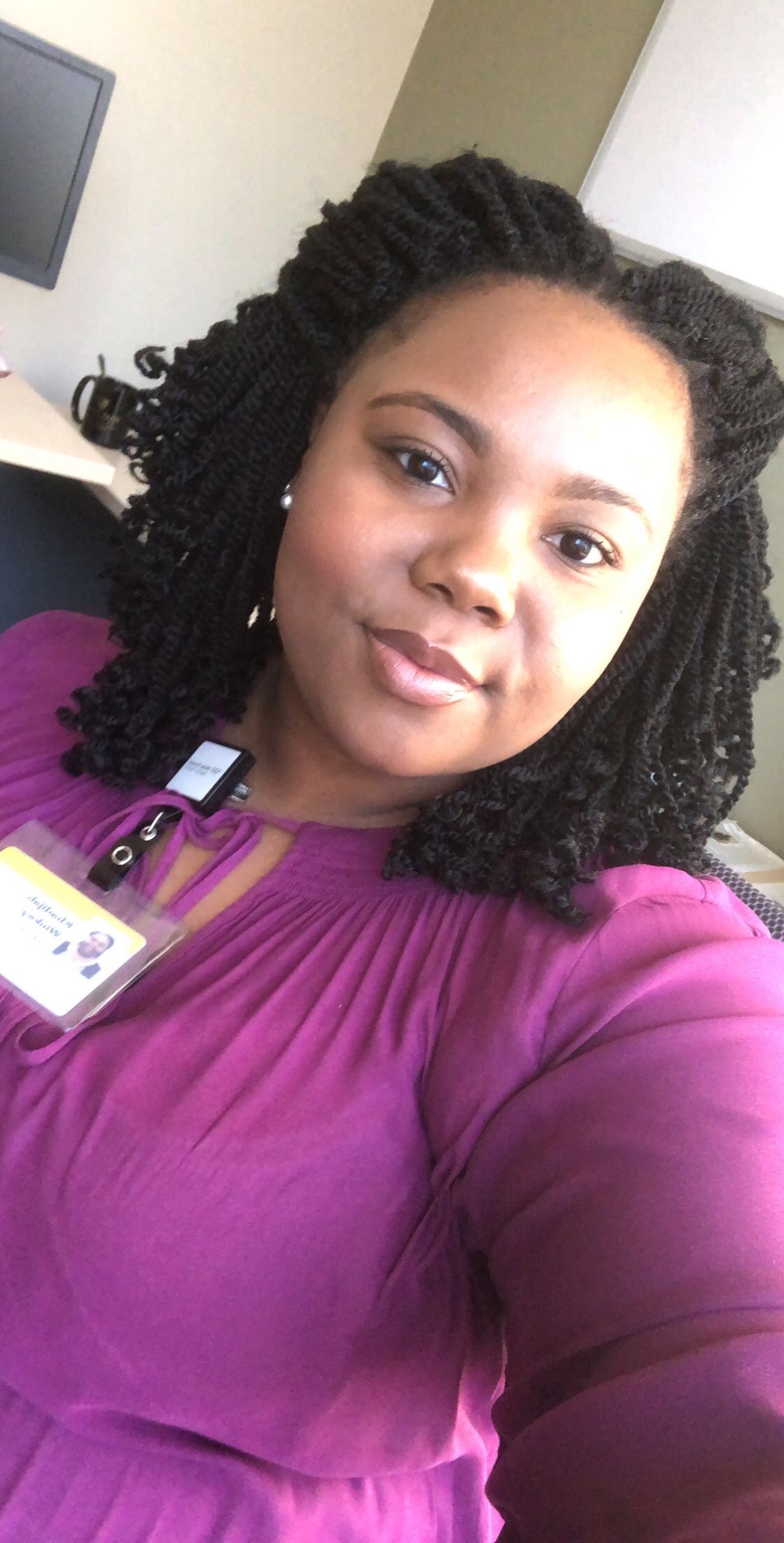 Summary of Results
CCI data available on 3,676 MESA-MIND participants (aged 60-95)
Prevalence of mild SCD (CCI≥16) across racial/ethnic groups ranged between 52% to 72%. 
Sociodemographic factors 
CCI was weakly and inversely correlated with cognitive decline over 6 years (driven by White participants)
Models adjusted for age, gender, race and education
Subjective Memory Concerns and Cognitive Status
White(n=139)
African Americans (n=142)
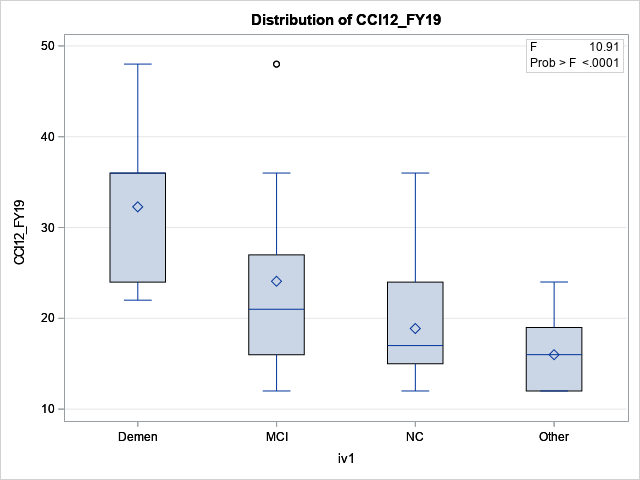 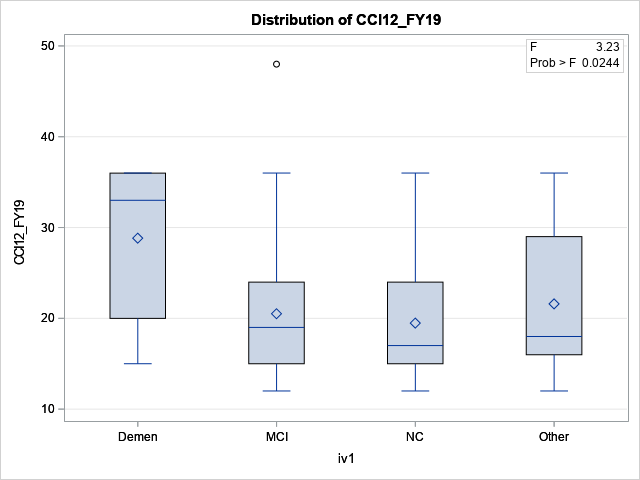 Dementia	         MCI	           Normal         Other
Dementia	         MCI	           Normal         Other
Association of Vascular Risk Scores with Cognitive Performance and the Role of Race/Ethnicity: The Multi-Ethnic Study of Atherosclerosis
Christopher Schaich, Joseph Yeboah, Mark Espeland. Laura Baker, Jingzhong Ding, Kathleen Hayden, Bonnie Sachs, Suzanne Craft, Stephen Rapp, Jose Luchsinger, Annette Fitzpatrick, Susan Heckbert, Wendy Post, Gregory Burke, Norrina Allen, Timothy Hughes
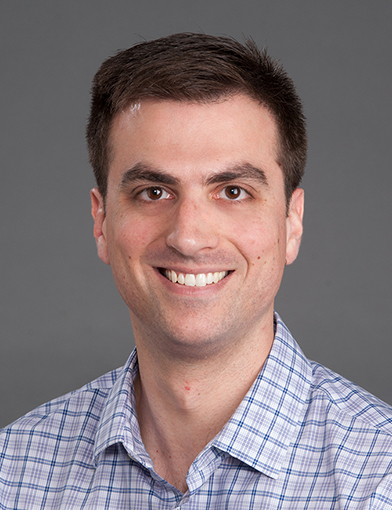 Submitted to JAMA Neurology
Risk CVD and Dementia Differs By Race/Ethnicity
CVD
Afib
LVH
CAIDE
(Cardiovascular Risk Factors, Aging, and Incidence of Dementia)
Education
Physical Inactivity
Obesity
APOE-4
Framingham Stroke Risk Score
Age
Gender
SBP
Smoking
Anti-HTN
Diabetes
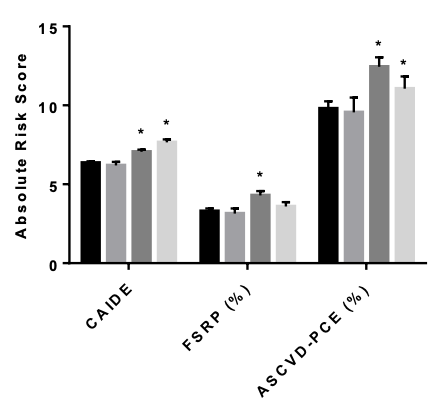 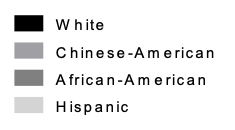 Cholesterol
Race
HDL
Lipid Meds
ASCVD PCE
ASCVD
CVD Events
FSRS
Dementia
CAIDE
14
Late-life
Midlife
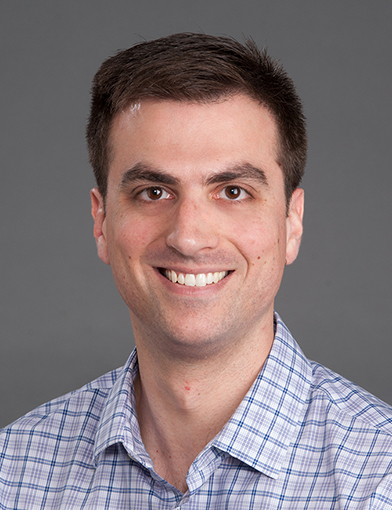 Vascular Risk is Associated with Cognitive Decline
Schaich et al. “Association of Vascular Risk Scores with Cognitive Performance and the Role of Race/Ethnicity: The Multi-Ethnic Study of Atherosclerosis”. Submitted to JAMA Neurology
Exam1 Vascular Risk Scores and CASI at Exam 5 (CASI, 2010-12) by Racial/Ethnic Group
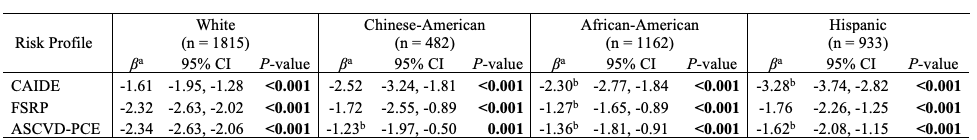 Exam1 Vascular Risk Scores and Decline in CASI at Exams 5 to 6
Associations among Vascular Risk Factors, Multimodal Neuroimaging Biomarkers, and Cognition: Multi-Ethnic Study of Atherosclerosis (MESA)
Samuel Lockhart, Chris Schaich, Suzanne Craft, Bonnie Sachs, Stephen Rapp, Youngkyoo Jung, Christopher Whitlow, Kiran Sai, Benjamin Williams, Gregory Burke, Alain Bertoni, Kathleen Hayden, Timothy Hughes
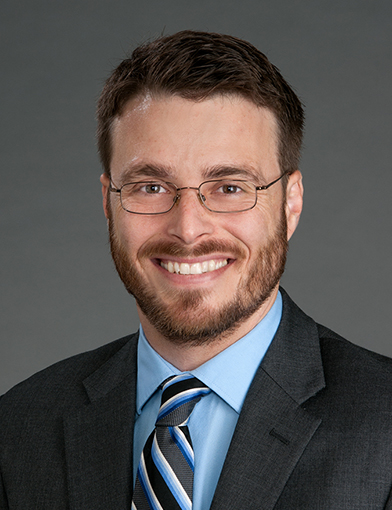 Manuscript revision in process
Sam Lockhart, PhD
Methods – Neuroimaging
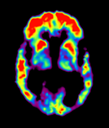 Amyloid PET - [11C] Pittsburgh Compound B Standardized Uptake Volume Ratios (SUVR>1.2) 6 regions prone to AD

3T MRI – brain volumes, cortical thickness, white matter hyperintensity volumes, and detailed vascular neurology reads
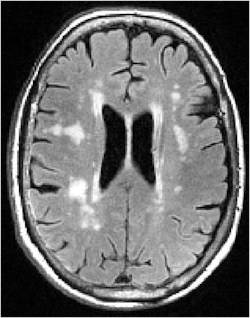 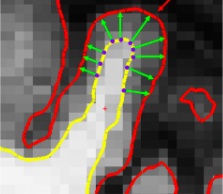 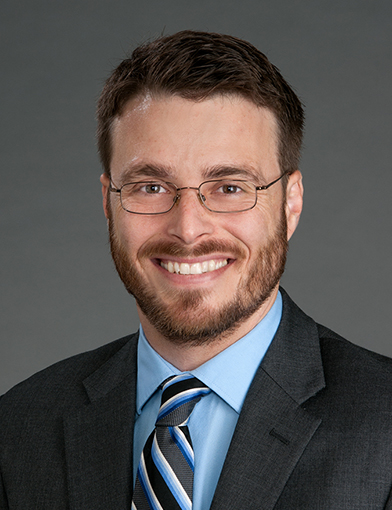 Manuscript revision in process
Sam Lockhart, PhD
Vascular Risk and Neuroimaging Abnormalities
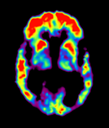 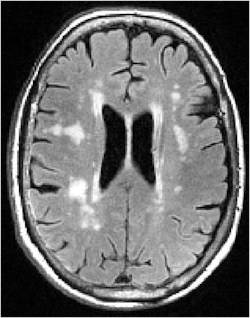 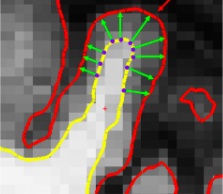 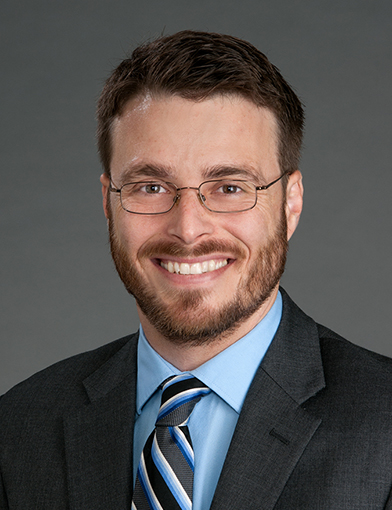 a Adjusted for education and APOE-ε4
b Adjusted for education, race, and APOE-ε4
c Adjusted for race
*interactions – stronger association in White participants
Manuscript revision in process
Sam Lockhart, PhD
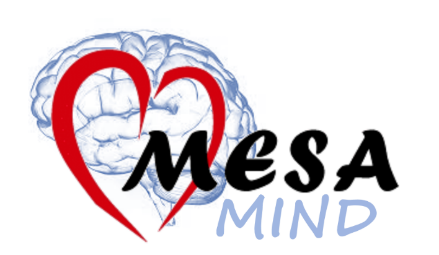 Glucose variability (Chaffin, under-review)
Sleep (Redline, Purcell, under-review)
Exosomes (Deep, pending)
Stress (Kershaw, under-review)
Frailty (Baldwin, pending)
24 Activity monitoring (Palta, under-review)
Neighborhoods - III (Hirsch, July submission)
Next Steps: Collaborating with Ancillary Studies
Acknowledgements
Wake Forest ADRC 
Suzanne Craft
Sam Lockhart
Kathleen Hayden
Steve Rapp
Bonnie Sachs
Chris Whitlow
Youngkyoo Jung
Eric Fischer
WFU MESA FC 
Greg Burke 
Alain Bertoni
Katy Melius
Khadijah Winkey
Chris Schaich
MESA FC staff
MESA Steering and AS Committees

UPenn MRI Processing
Nick Bryan
Ilya Nasrallah
Lisa Desiderio
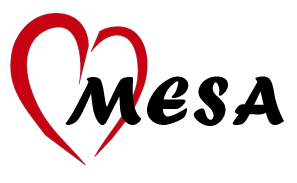 Funding
P30 AG049638 (Craft)
R01 AG054069 (Hughes) R01 AG058969 (Hughes)
Participants
MESA SC Meeting – June 29, 2020
20